Coral Reefs
Definition:
Biotic Components
Abiotic Components
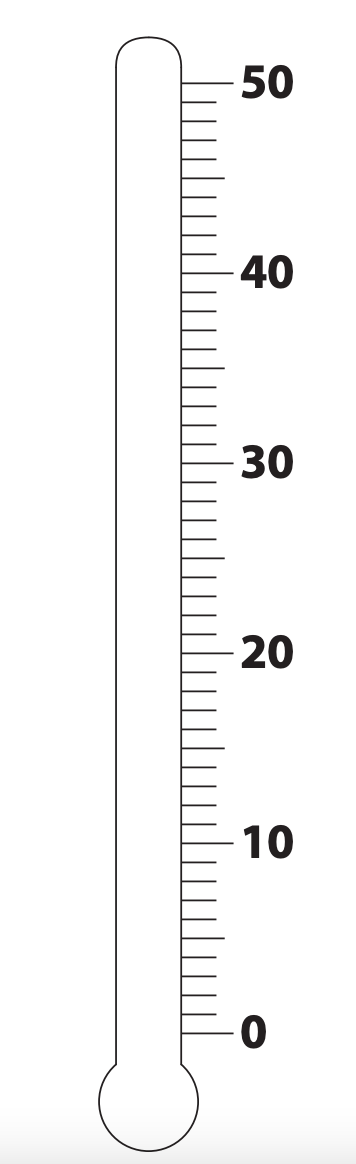 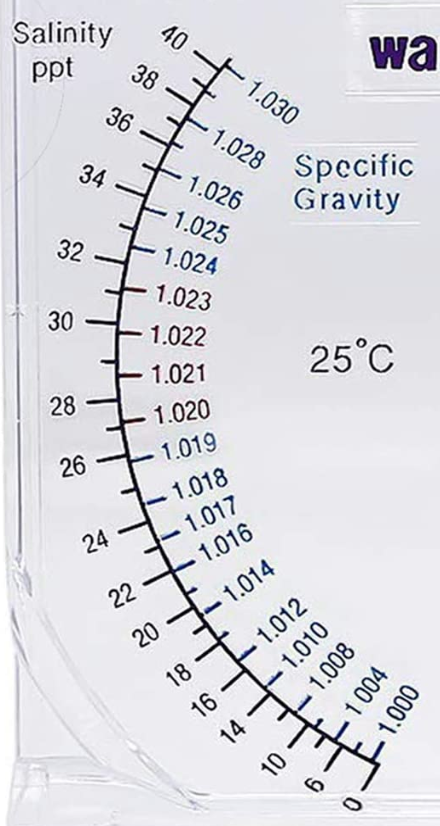 Description:
Mangroves
Definition:
Biotic Components
Abiotic Components
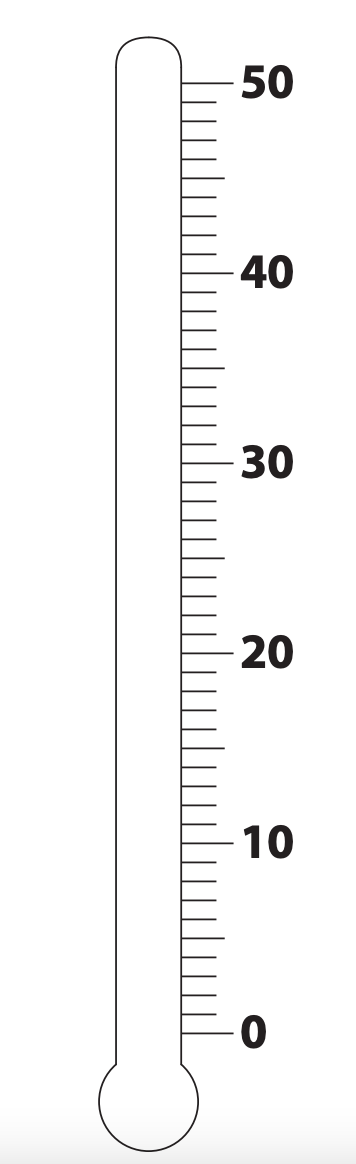 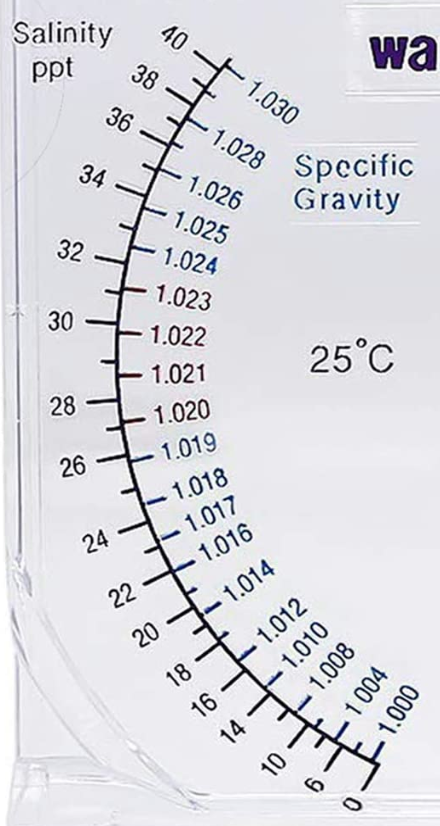 Description:
Seagrass meadows
Definition:
Biotic Components
Abiotic Components
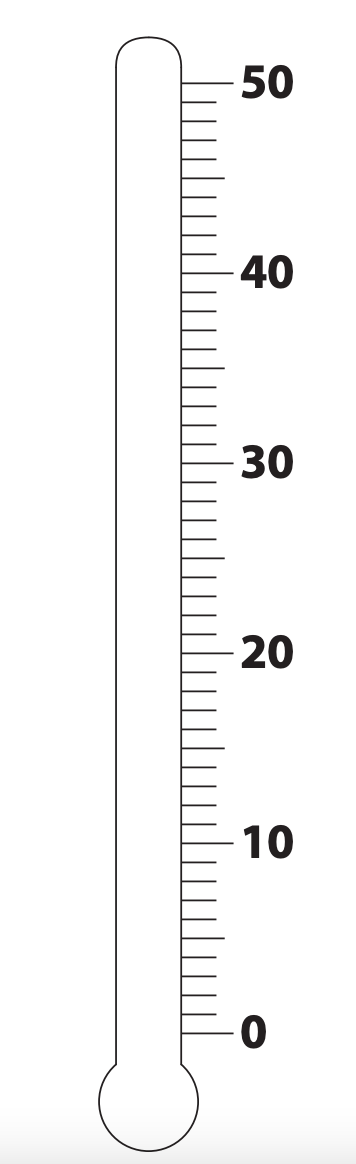 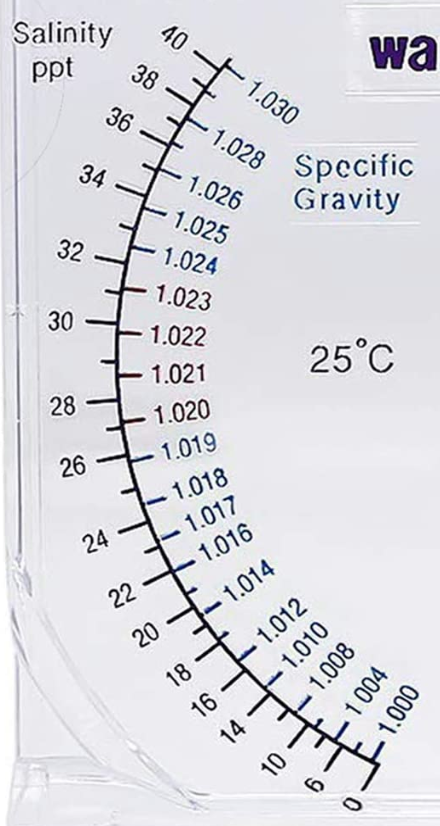 Description: